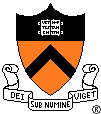 Compiling Network Path Queries
Srinivas Narayana
Princeton University
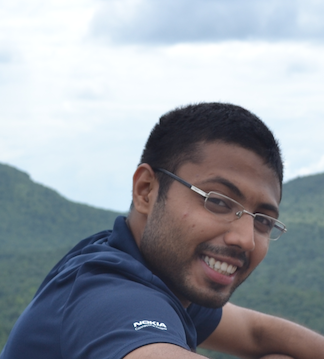 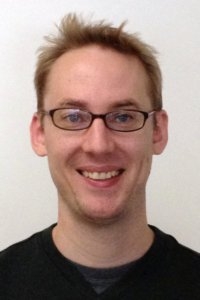 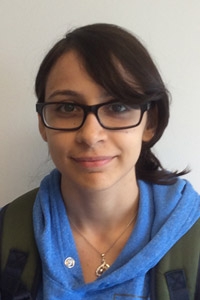 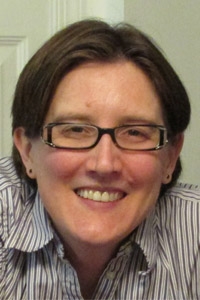 Network Management is Complex
Computer networks getting bigger

Commodity components: high failure rates

Outages are costly!
~ $300K/hour, 200 minutes/outage

Management tools are useful

Programmatic tools can really help!
“The cost of downtime.” Andrew Lerner, 2014
“Downtime, outages and failures: Understanding their true costs.” Evolven, 2012
2
Management = Measure + Control
Network Operators
Measure
Control
Software-Defined Networking (SDN)
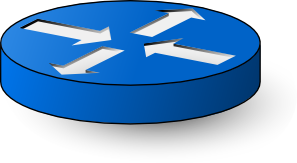 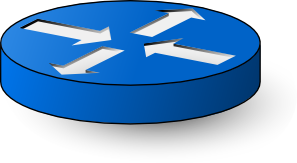 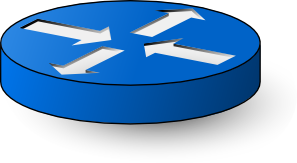 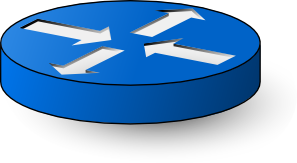 3
Software-Defined Networking
Forwarding
SDN controller
Control logic
Rules
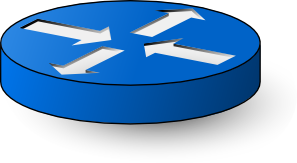 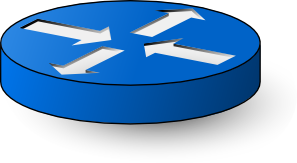 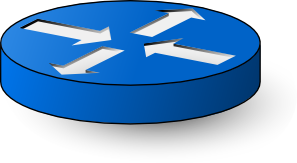 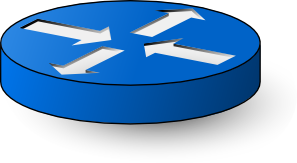 4
Measuring is a Hard Problem
A few standard tools:
Ping, traceroute, SNMP, NetFlow, tcpdump

An operator must “join” multiple data streams:
Forwarding: controller policy, topology updates
Traffic: packet samples, counters
5
Example: Where’s the Packet Loss?
Suspect: Faulty network device(s) along the way.
A
B
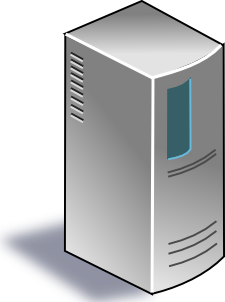 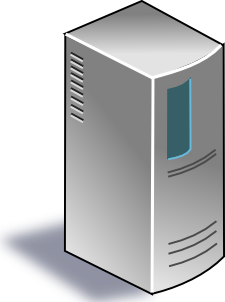 100 pkts
25 pkts 
6
Example: Where’s the Packet Loss?
Idea: “Follow” the path of packets through the network.
A
B
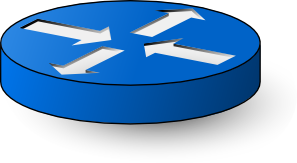 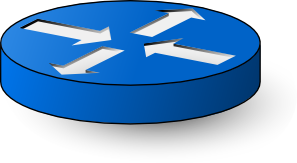 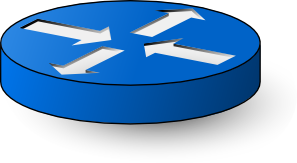 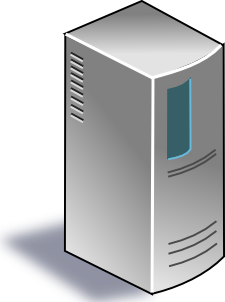 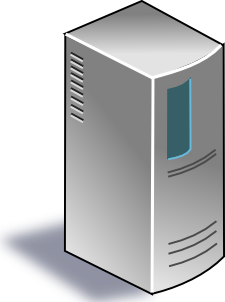 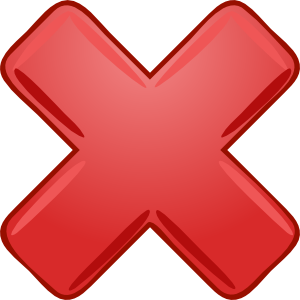 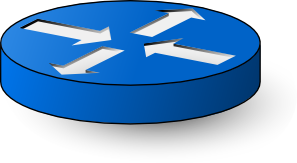 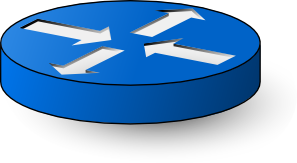 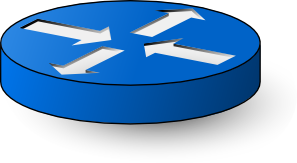 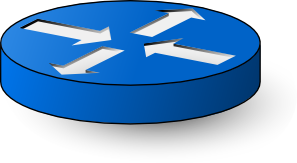 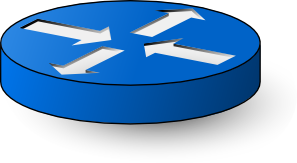 100 pkts
25 pkts 
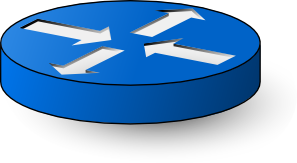 Fine-grained (AB) counters
+ Forwarding
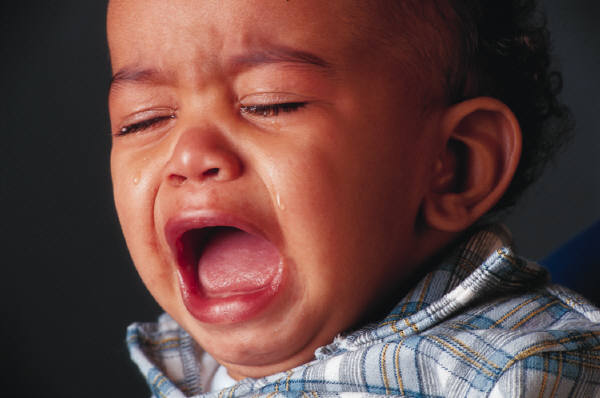 Program Complex 
Rules
Understand Complex Policies
7
Lots of Measurement Use-Cases
Traffic matrix
Uneven load balancing
DDoS source identification
Port-level traffic matrix
Congested link diagnosis
Slice isolation
Loop detection
Middlebox traversal order
Incorrect NAT rewrite
Firewall evasion
...
Resource management 
Policy enforcement
Problem diagnosis
Complex join procedure
Inaccurate results
High overheads
8
[Speaker Notes: Yet, challenging:
Accuracy: Hard to infer trajectories in data plane
Efficiency: bandwidth, packet bits, rules
Composition: measurements with forwarding]
Solution Approach
Declarative Query Specification
Forwarding independence
Co-Measurement independence
Hardware independence

Query-Driven Measurement
Accurate answers
Pay exactly for what you query
Commodity hardware
Path Query Language
Query 
Run-Time 
System
9
Solution Approach
1. Path Query Language
Statistics
Query Expressions
Forwarding
2. Query Run-Time System
3. Optimizations
SDN controller
Payloads
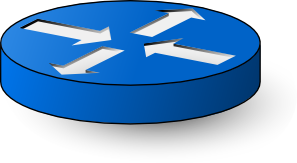 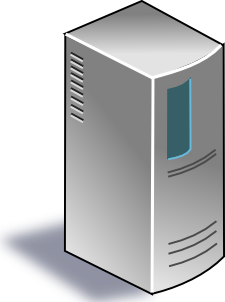 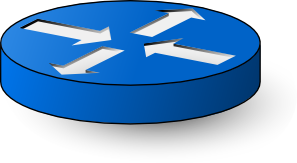 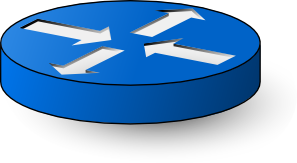 10
Statistics
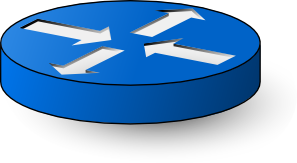 Solution Approach
1. Path Query Language
Expressive measurement
Efficient measurement
2. Query Run-Time System
3. Optimizations
Accurate measurements
on commodity hardware
Example: Where’s the Packet Loss?
Instead: get A  B packet counts each step along paths where A  B traffic flows
25
25
A
B
50
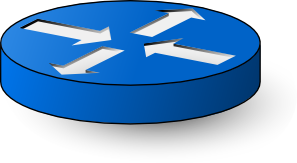 25
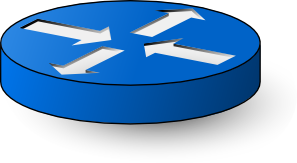 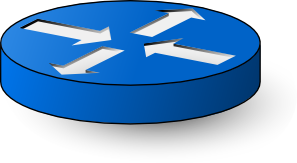 100
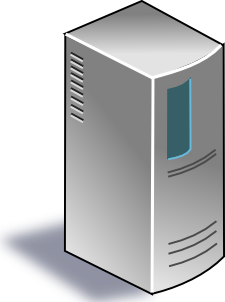 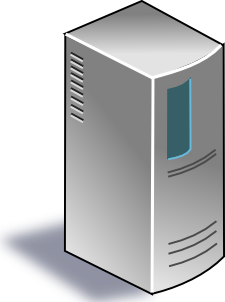 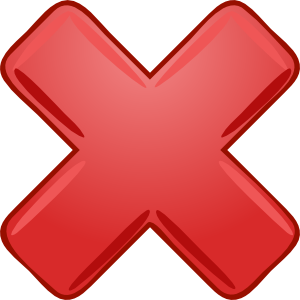 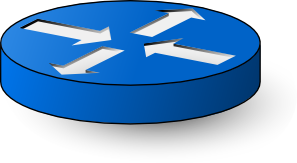 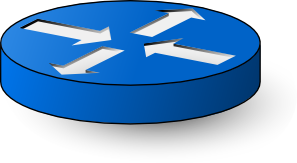 25
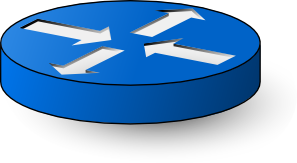 0
50
50
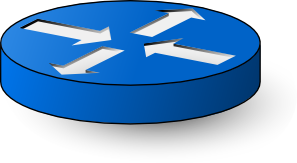 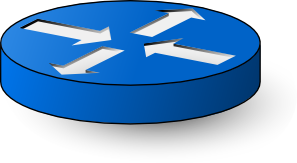 100 pkts
25 pkts 
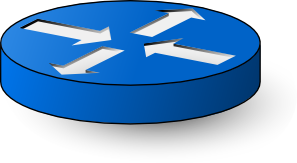 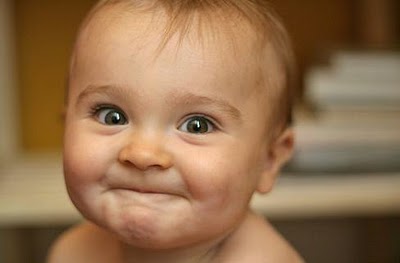 (srcip=a & dstip=b) ^ 
repeat(groupby(true, [switch]), MAX_HOPS)
12
I. Path Query Language
13
Goal: Declarative Measurement Spec
Packet loss localization
Uneven load balancing
Traffic matrix
Slice isolation
DDoS source identification
Port-level traffic matrix
Congested link diagnosis
Loop detection
Middlebox traversal order
Incorrect NAT rewrite
Firewall evasion
...
Q: Common Primitives?
14
Common Goals?
Relate a packet across interfaces it flows through

Specify multiple related trajectories

Extract different outputs: packets, counters, ...

Specify where to collect measurement
How to design general primitives 
that are efficiently implemented
in the network?
15
Common Goals?
Relate a packet across interfaces it flows through
... in the data plane
Static analysis of policy
isn’t enough
16
Key Primitive: Packet Path
Packet paths: 
Tests on packets at a single location in network
Same packet must satisfy multiple tests
 Regular expressions!
General
Inefficient
Narrow
Efficient
Packet paths over regular expressions
Tests on sets of packets
Single location packet test
17
Key Primitive: Packet Path
Packet paths: 
Tests on packets at a single location in network
Same packet must satisfy multiple tests
 Regular expressions!

Multiple related trajectories:
SQL-like constructs for aggregation

Specify measurements precisely:
Upstream and downstream capture
Capture packets, counters, packet samples
18
Expressing Packet Paths
Regular expressions: 
natural to state paths on graphs
S3
S2
S4
S1
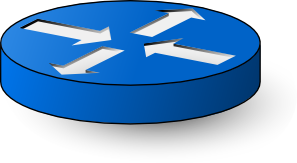 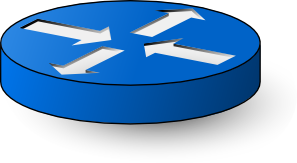 S1 ^ .* ^ S4
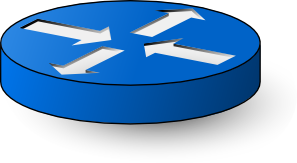 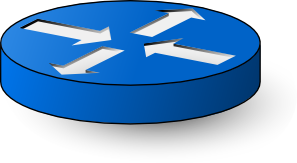 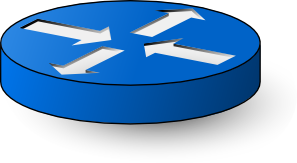 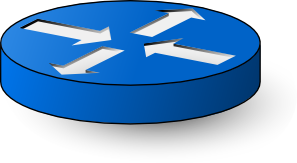 S5
S6
19
Expressing Packet Paths
Regular expressions: 
natural to state paths on graphs
S3
S2
S4
S1
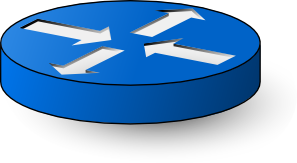 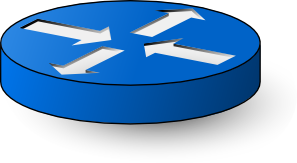 S1 ^ .* ^ S4
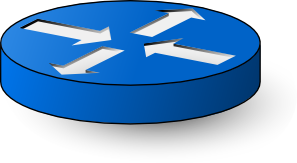 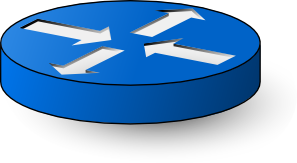 Boolean packet predicate
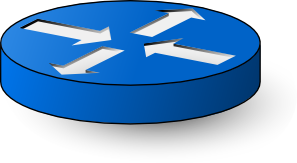 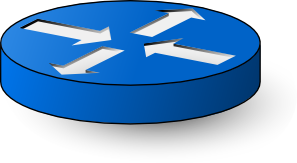 S5
S6
pred ::= true | false
		 | header=value
		 | location=value
		 | pred & pred 
		 | pred | pred
		 | ~pred
		 | ingress()
		 | egress()
20
Expressing Packet Paths
Regular expressions: 
natural to state paths on graphs
atom ::= in_atom(pred)
		| out_atom(pred)
		| in_out_atom(pred,
					   pred)
S1
Input packet
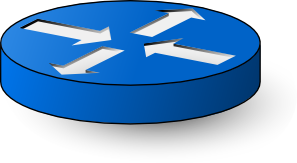 Forwarding
Output packet
21
Expressing Packet Paths
Regular expressions: 
natural to state paths on graphs
S3
S2
S4
S1
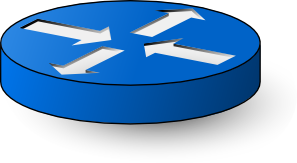 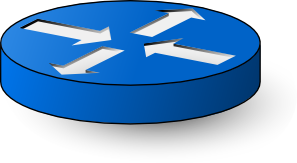 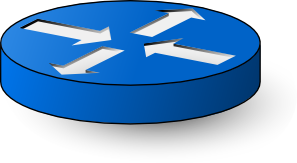 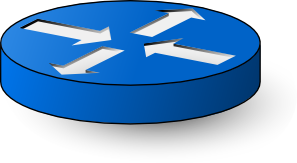 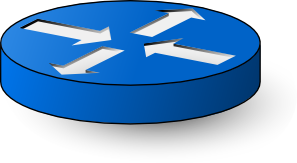 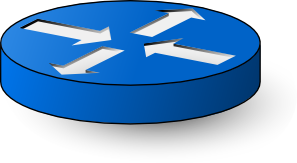 S5
S6
S1 ^ .* ^ S4
in_atom(sw=S1) ^ in_atom(true)* ^ in_atom(sw=S4)
22
Query Language
path ::= atom

| path ^ path

| path | path

| path*

| path & path

| ~path
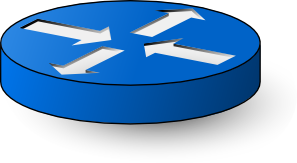 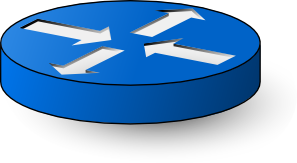 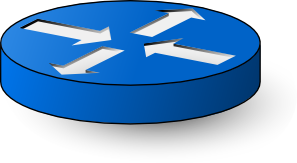 p1
“hop”
p2
23
An Example
Capture packets evading a firewall in the network





ingress()
^
(~switch=FW)*
^
egress()
ingress
egress
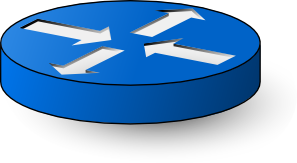 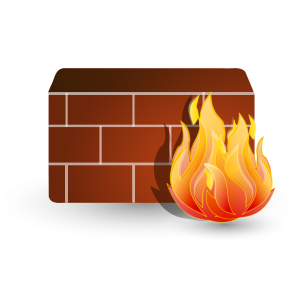 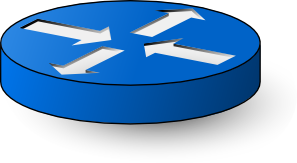 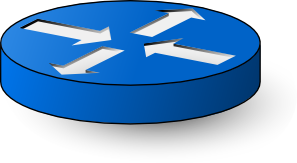 ingress
egress
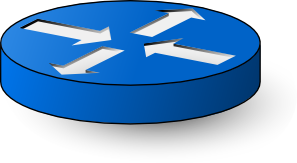 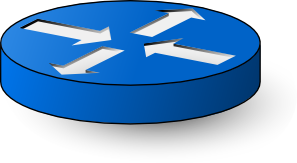 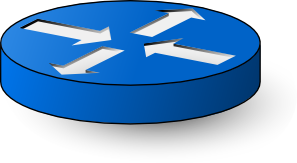 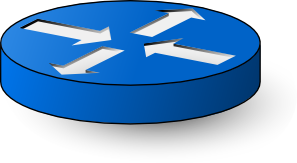 ingress
egress
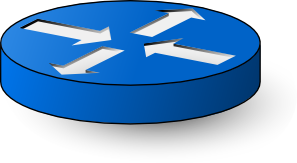 0 or more 
repetitions
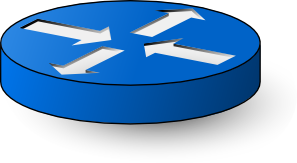 24
An Example
Capture packets evading a firewall in the network





ingress()
^
(~switch=FW)*
^
egress()
ingress
egress
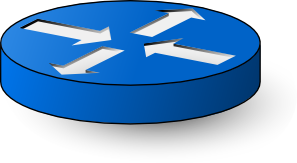 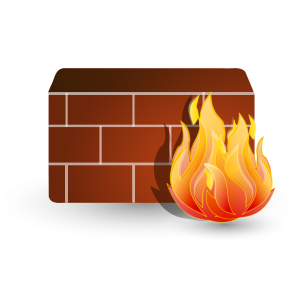 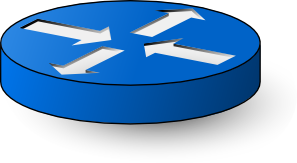 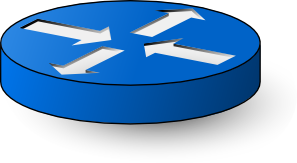 ingress
egress
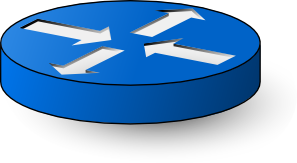 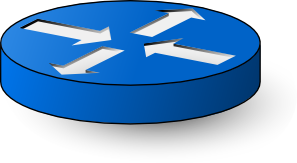 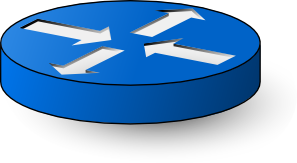 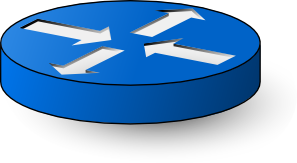 ingress
egress
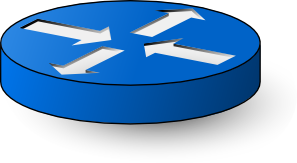 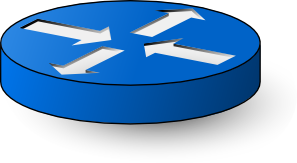 25
Query Language: Aggregation
Switch-level traffic matrix:
26
Query Language: Aggregation
Switch-level traffic matrix:

in_atom(ingress())

^

in_atom(true)*

^

out_atom(egress())
Count all packets, going from any ingress to any egress.
27
Query Language: Aggregation
Switch-level traffic matrix:

in_group(ingress(),
         [switch])
^

in_atom(true)*

^

out_group(egress(),
          [switch])
Group counts by 
packet’s ingress and egress switch!
 Traffic matrix!
28
Query Language
path ::= atom

| path ^ path

| path | path

| path*

| path & path

| ~path
atom ::=
  | in_atom(pred)
  | out_atom(pred)
  | in_out_atom(pred,
		pred)
  
  | in_group(	pred, 
		[fields])
  | out_group(pred,
		[fields])
  | in_out_group(pred,
	   [fields], pred,
		[fields])
29
Where to capture matching packets?
Packet flow
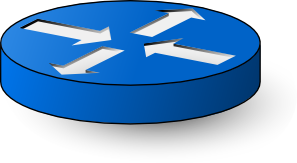 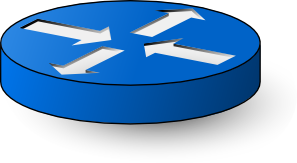 Upstream
Downstream
Queried Path
{path}.up()
{path}.down()
For a given query: packets may be different!
30
How to process matching packets?
{path}.set_bucket(bucket)
count_bucket()
(Get switch counters)

packet_bucket()
(Send to controller)

sampling_bucket()
(Get sFlow packet samples)
31
More Query Examples
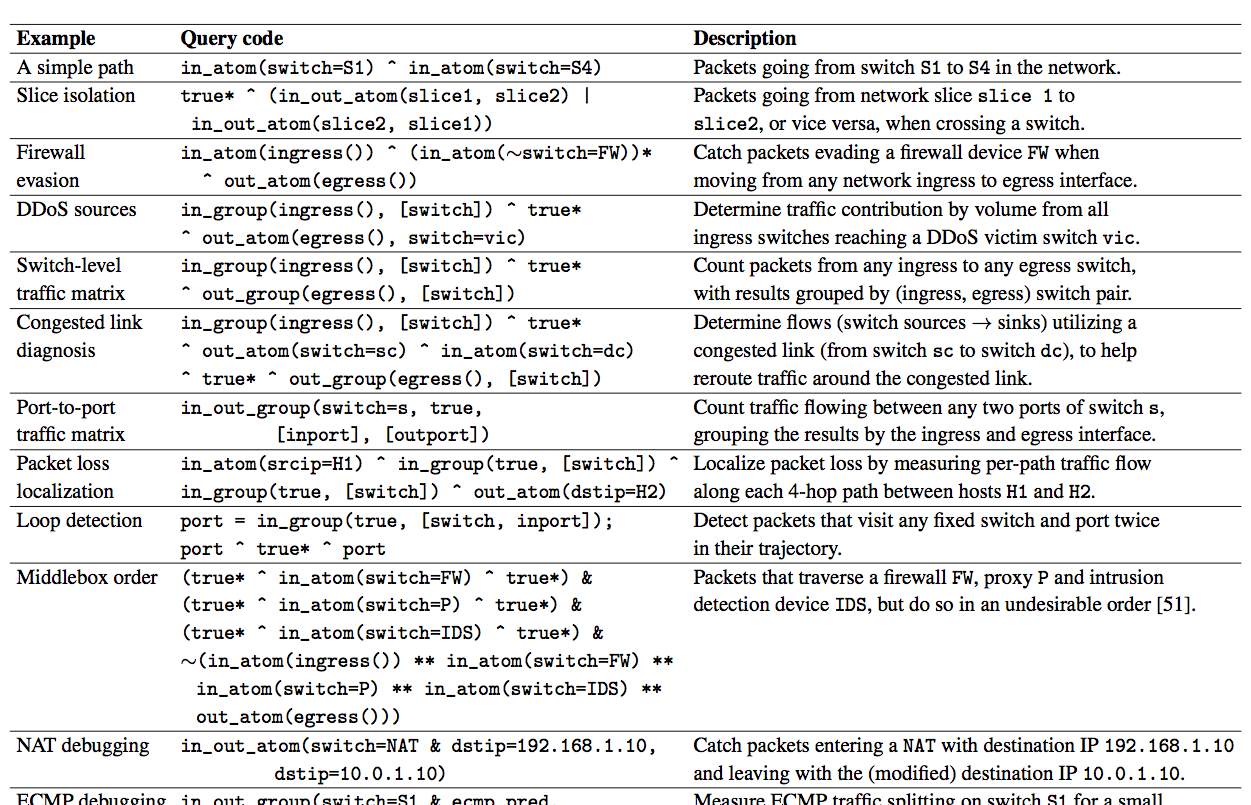 32
Compiling path queries, to appear in NSDI 2016
More Query Examples
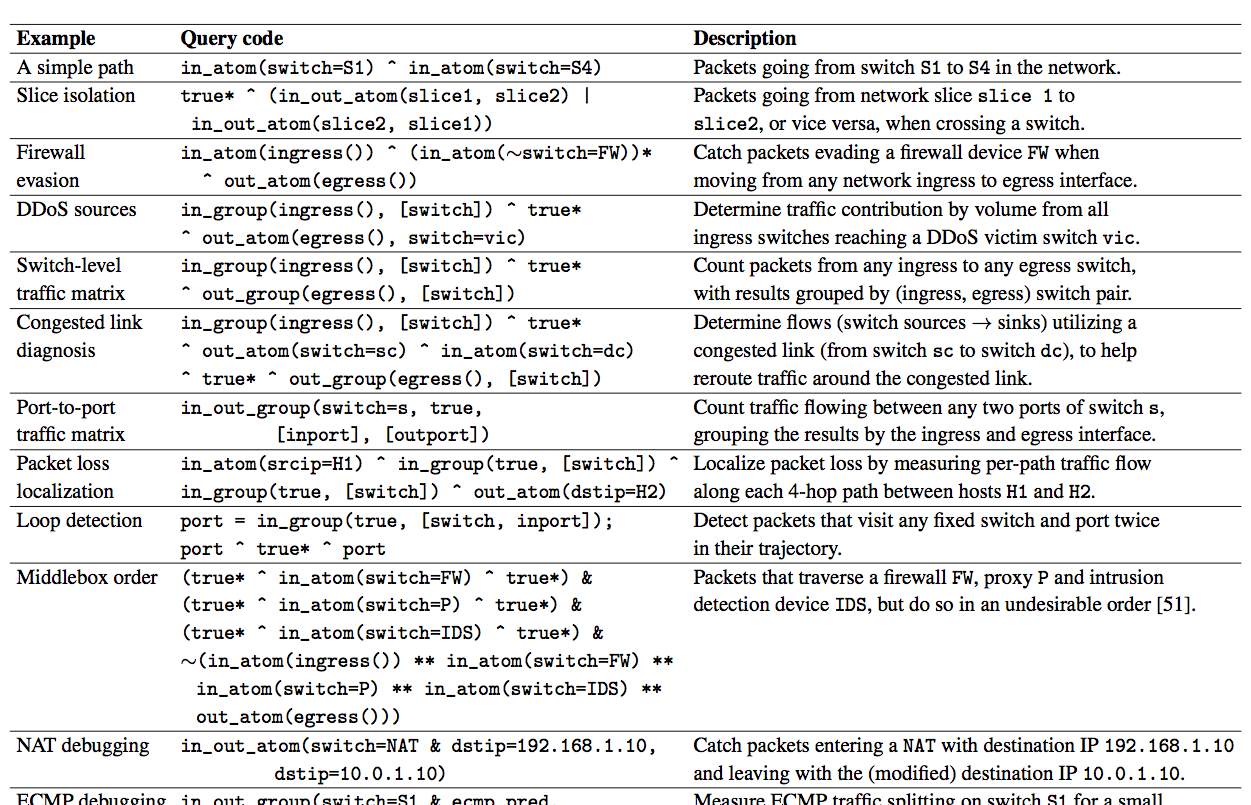 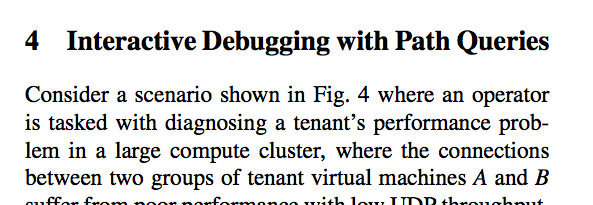 33
Compiling path queries, to appear in NSDI 2016
Path Query Language: Summary
Predicates: single point tests

Paths: regular expressions on predicates

Aggregation: groupby construct

Location: downstream and upstream measurement

Result format: packets, counts, samples
34
II. The Run-Time System
35
Solution Approach
1. Path Query Language
Query expressions
Statistics
2. Query Run-Time System
3. Optimizations
SDN controller
Payloads
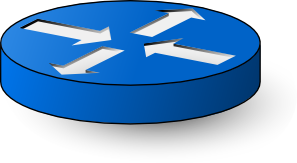 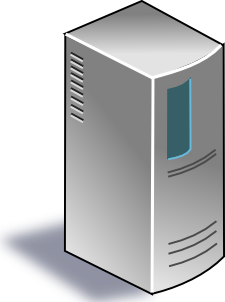 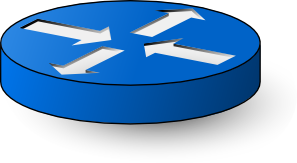 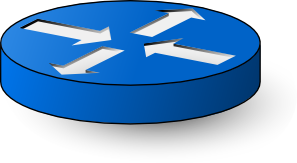 36
Statistics
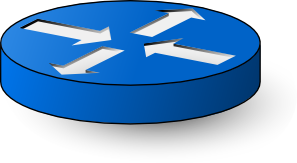 Goal: Query  Network Measurement
Accurate answer

Pay exactly for what you query

Commodity hardware
37
Commodity HW: Match-Action Tables
Wildcard bit pattern
(ternary matching)
Forward/Drop/Modify
match1  action1
match2  action2
...
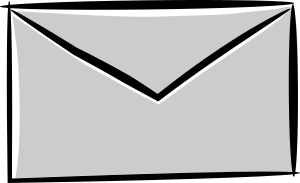 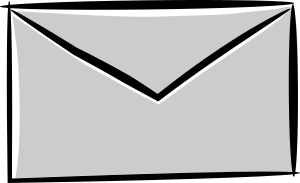 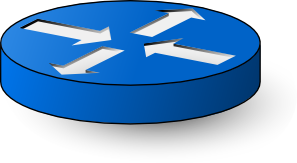 38
38
Commodity HW: Multi-Stage Match-Act
match1  action1
match2  action2
...
match1  action1
match2  action2
...
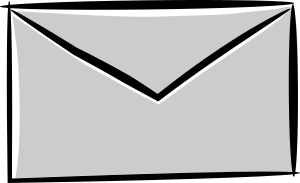 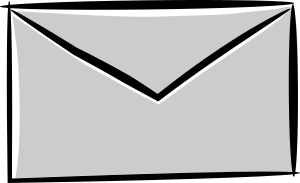 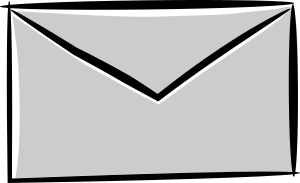 ...
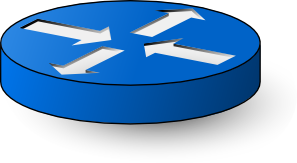 39
Goal: Query  Network Measurement
Accurate answer

Pay exactly for what you query

Commodity hardware
Consider downstream measurement...
40
Goal: Query  Network Measurement
Accurate answer

Pay for what you query

Commodity hardware
How to observe a packet’s 
path accurately in the data plane 
with low overhead?
41
Approach 1: Join Traffic & Forwarding
Packets may be dropped downstream
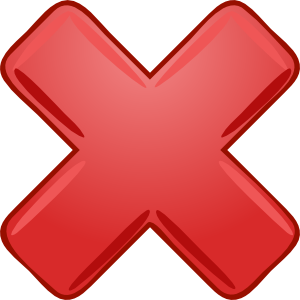 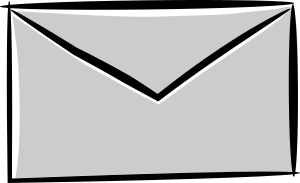 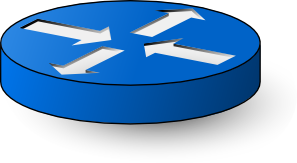 Dynamic

Timestamps not    aligned!
Traffic dataset

e.g., NetFlow, SNMP
Forwarding updates

e.g., OF/routing protocol updates
X
Deriving traffic demands for operational IP networks. Feldmann et al., 2001 
Sampled NetFlow
42
Approach 1: Join Traffic & Forwarding
Ambiguity between identical packets downstream
??
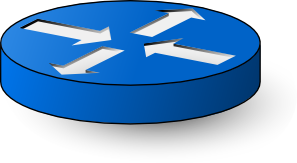 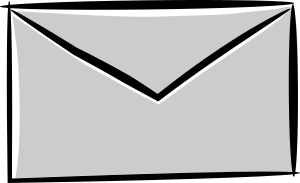 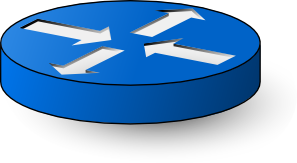 Dynamic

Timestamps not    aligned!
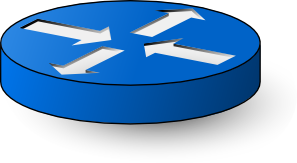 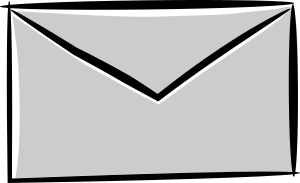 Traffic dataset

e.g., NetFlow, SNMP
Forwarding updates

e.g., OF/routing protocol updates
X
Packet traceback for software-defined networks. Zhang et al., 2015
43
Approach 1: Join Traffic & Forwarding
Ambiguity between identical packets downstream
Packet rewriting compounds the ambiguity!
??
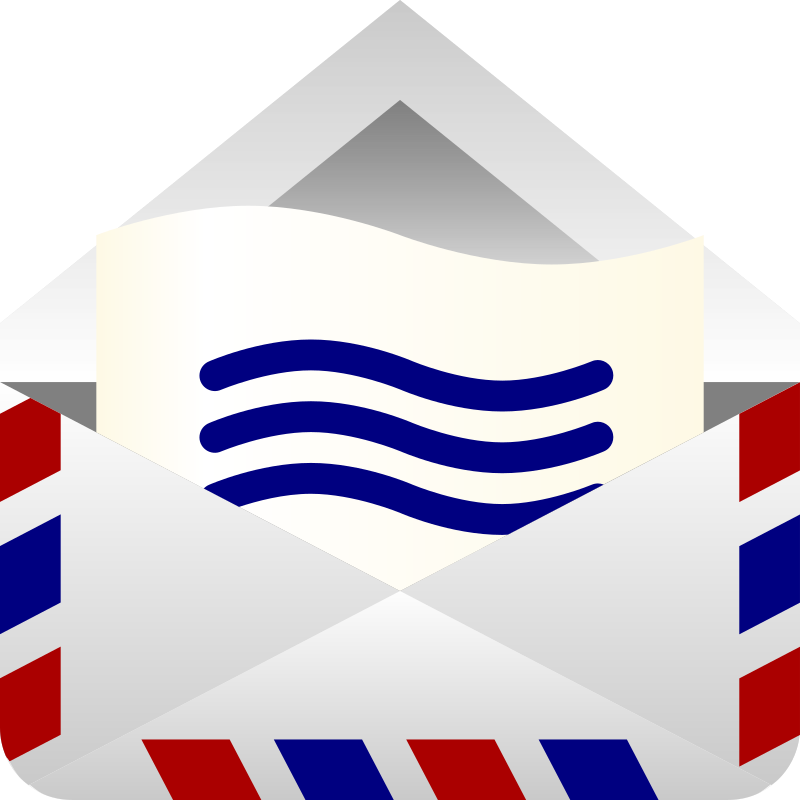 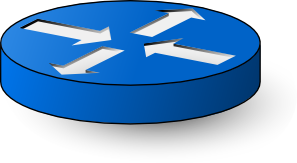 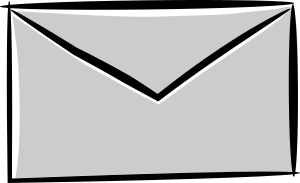 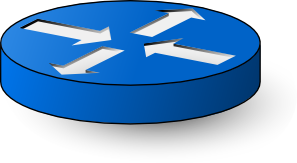 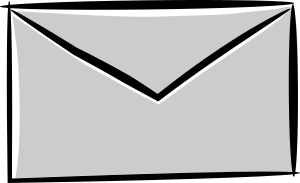 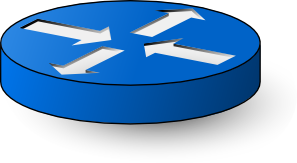 Dynamic

Timestamps not    aligned!
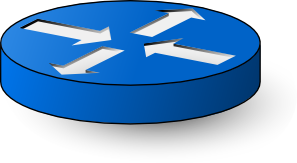 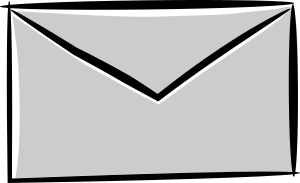 Traffic dataset

e.g., NetFlow, SNMP
Forwarding updates

e.g., OF/routing protocol updates
X
Trajectory sampling for direct traffic observation. Duffield et al., 2001
44
Approach 2: Collect at Every Hop
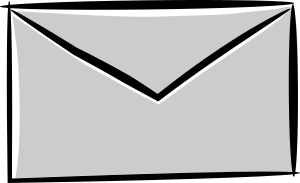 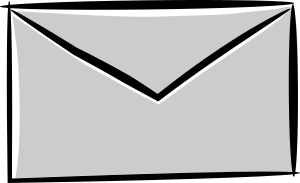 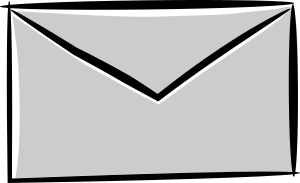 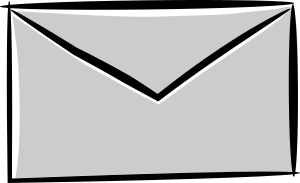 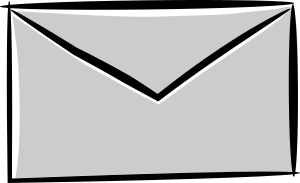 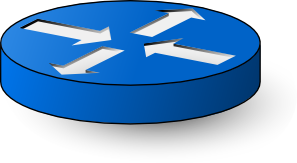 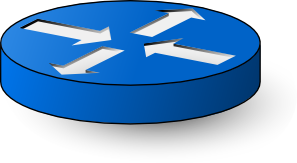 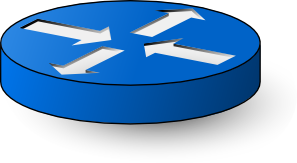 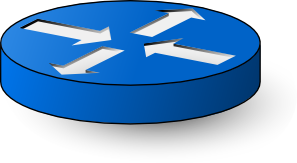 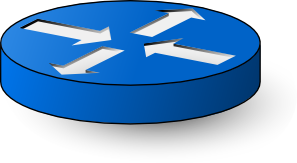 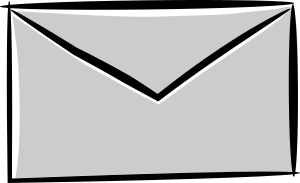 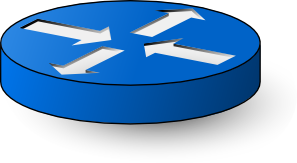 Using packet histories to troubleshoot networks. Handigol et al., 2014
Hash-based IP traceback. Snoeren et al., 2001
Packet-level telemetry in large data-center networks. Zhu et al., 2015
45
Approach 2: Collect at Every Hop
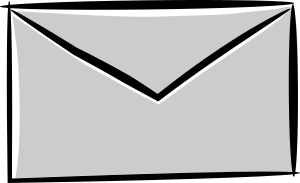 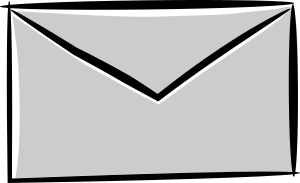 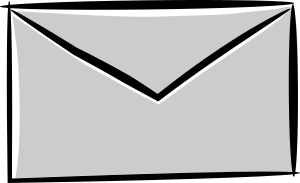 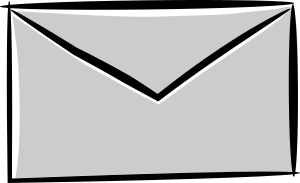 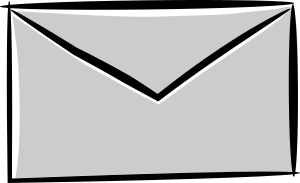 Too expensive to collect up front!
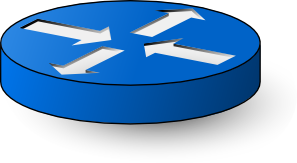 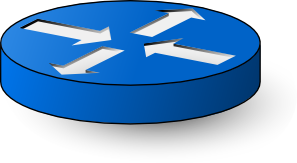 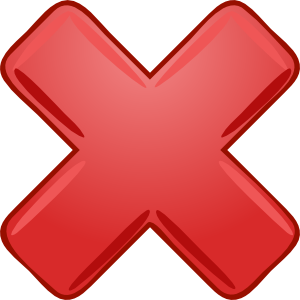 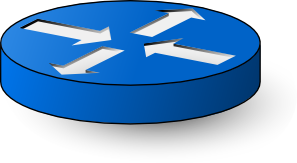 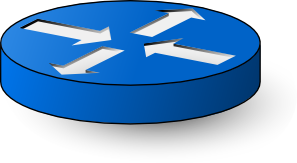 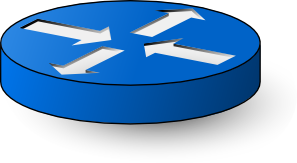 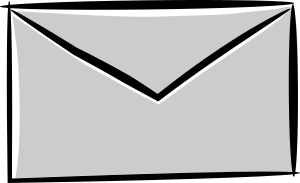 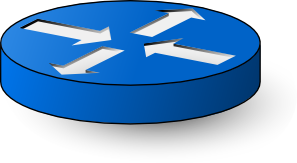 Using packet histories to troubleshoot networks. Handigol et al., 2014
Hash-based IP traceback. Snoeren et al., 2001
Packet-level telemetry in large data-center networks. Zhu et al., 2015
46
Approach 2: Collect at Every Hop
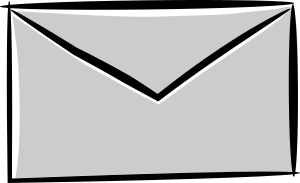 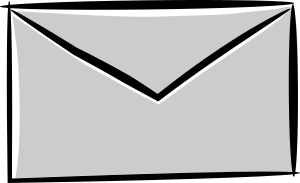 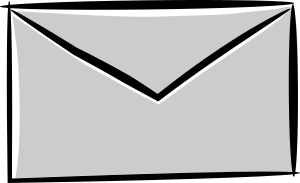 Too expensive to collect up front!
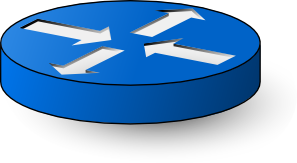 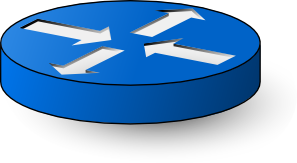 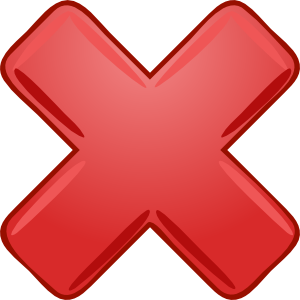 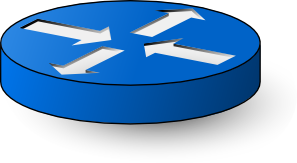 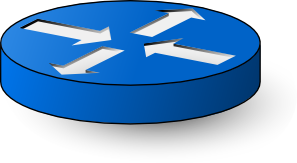 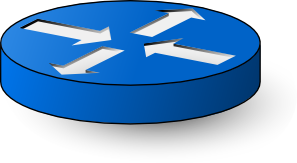 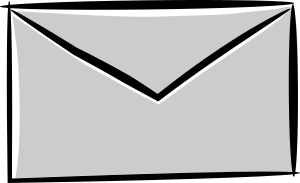 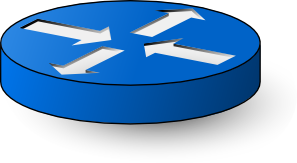 Sampling to reduce overhead may miss the packets you care about…
47
Trajectory sampling for direct traffic observation. Duffield et al., 2001
Approach 3: Write Path into Packet
Switches have very accurate info on prior packet path 
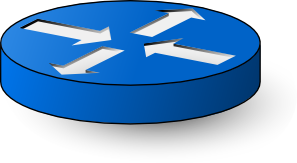 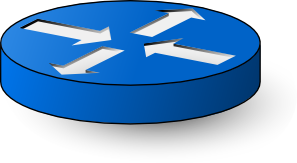 Match-action HW can’t match regexes :-(
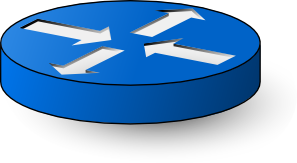 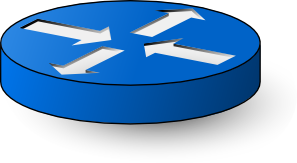 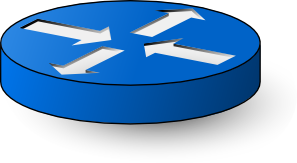 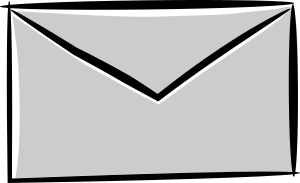 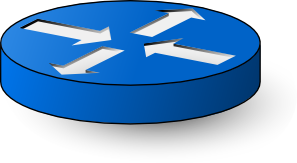 Too much info on packet! :-(
sw: S3, ...;
sw: S2, ...;
sw: S1, ...;
sw: S1,
srcip: ___,
dstip: ___,
...
sw: S2,
srcip: ___,
dstip: ___;
sw: S1, ...;
IP record route, RFC 791. Postel, 1981
Tracing packet trajectory in data-center networks. Tammana et al., 2015
48
Approach 3: Write Path into Packet
Switches have very accurate info on prior packet path 
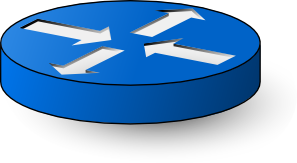 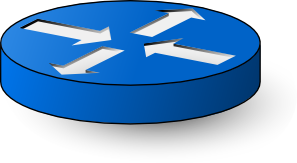 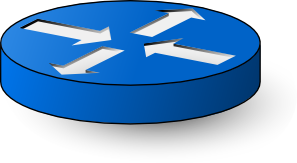 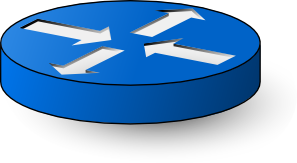 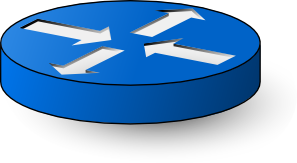 As such, too much info on packet! 
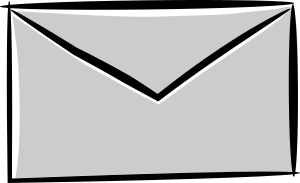 How to reduce the amount of path information on packets?
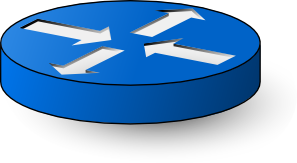 sw: S3, ...;
sw: S2, ...;
sw: S1, ...;
sw: S1,
srcip: ___,
dstip: ___,
...
sw: S2,
srcip: ___,
dstip: ___;
sw: S1, ...;
[8] IP record route
[9] Tracing packet trajectory in data-center networks. Tammana et al., 2015
49
Reducing Path Info on Packets
Observation 1: Queries already tell us what’s needed!
Only record path info needed by queries

Observation 2: Queries are regular expressions
Processing: Finite automaton (DFA)
Distinguish only DFA states on the network!
50
Reducing Path Info on Packets
Observation 1: Queries already tell us what’s needed!
Only record path state needed by queries

Observation 2: Queries are regular expressions
Regular expressions  Finite automaton (DFA)
Distinguish only paths corresponding to DFA states
Record only DFA state on packets (1-2 bytes)

Use existing “tag” fields (e.g., VLAN)
51
Downstream Query Compilation
Forwarding
Queries
Regex Matching on Packet Trajectories!
Downstream Query Compiler
52
Data Plane Rules
Downstream Query Compilation
Forwarding
Queries
(1) Get Query DFA
(2) Get Transitioning & Accepting Policies
(3) Compose into Unified Policy
53
Data Plane Rules
Downstream Query Compilation (1/3)
p = (switch=S1 & srcip=10.0.0.1)
  ^ (switch=S2 & dstip=10.0.0.3)
p.set_bucket(count_bucket())
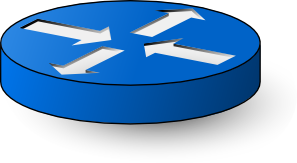 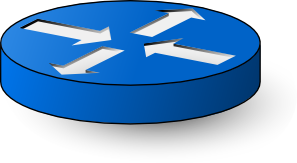 S1
S2
switch=S1 & srcip=10.0.0.1
switch=S2 & dstip=10.0.0.3
Q0
Q1
Q2
54
[Speaker Notes: Not only do we know, but also modify packet processing on switches to make measurements easier.  need to make this point somewhere.

Note that there are details to make the execution of the automaton deterministic on the data plane – which we are skipping in the interest of time.

Also, the queries are assumed to be matching a packet only once on each switch: typically there are 2 matching points, but let’s assume only ingress queries exist for the time being.]
Downstream Query Compilation (2/3)
switch=S1 & srcip=10.0.0.1
switch=S2 & dstip=10.0.0.3
Q0
Q1
Q2
Generate “match-action-able” rules
state=Q0 & switch=S1 & srcip=10.0.0.1  stateQ1
DFA 
Transition
state=Q1 & switch=S2 & dstip=10.0.0.3  stateQ2
state=Q1 & switch=S2 & dstip=10.0.0.3  count
DFA Accept
55
[Speaker Notes: Not only do we know, but also modify packet processing on switches to make measurements easier.  need to make this point somewhere.]
Downstream Query Compilation (3/3)
)
DFA-Transitioning
Forwarding
DFA-Accepting
>>
(
+
All acting on the same data plane packets!
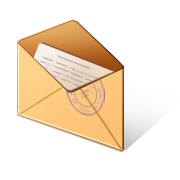 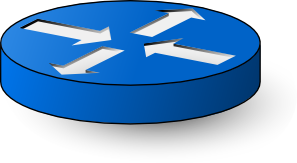 Use policy composition operators and compiler
56
Composing software-defined networks. Monsanto et al., 2013
[Speaker Notes: Why does this composed policy make sense? Explain.]
Downstream Query Compilation (3/3)
)
DFA-Transitioning
Forwarding
DFA-Accepting
>>
(
+
dstip=10.0.0.1  fwd(1)

dstip=10.0.0.2  fwd(2)

dstip=10.0.0.3  fwd(3)
...
state=Q0 & switch=S1 & srcip=10.0.0.1  stateQ1

state=Q1 & switch=S2 & dstip=10.0.0.3  stateQ2
>>
state=Q0 & switch=S1 & srcip=10.0.0.1 & dstip=10.0.0.2
 stateQ1, fwd(2)
57
Composing software-defined networks. Monsanto et al., 2013
[Speaker Notes: Why does this composed policy make sense? Explain.]
Downstream Query Compilation (3/3)
(DFA-Ingress-Transitioning >> Forwarding >> DFA-Egress-Transitioning) +
(DFA-Ingress-Accepting) 
+
(DFA-Ingress-Transitioning >> Forwarding >> DFA-Egress-Accepting)
58
Compiling the Full Language
DFA construction with overlapping predicates

Upstream queries

Groupby atoms
Generate an ‘orthogonal basis’ for predicates
Formulate reachability test with Filter output
Traverse AST proactively, rewriting to “basic” atoms
59
Query Run-Time System: Summary
Translation of Queries to Network Measurements

Accurate measurement
Packets carry trajectories
Efficient encoding through DFA states

Pay exactly for what you query
Only collect packets matching queries

Use commodity hardware
Path regex matching on match-action tables!
60
III. Optimizations
61
Solution Approach
1. Path Query Language
Query expressions
Statistics
2. Query Run-Time System
3. Optimizations
SDN controller
Payloads
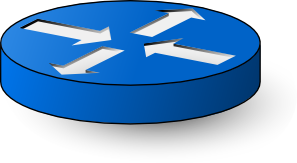 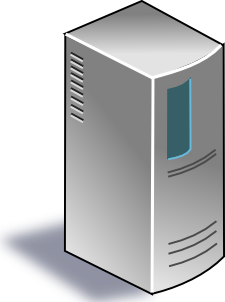 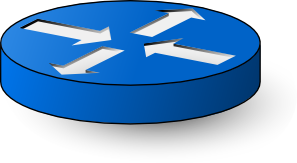 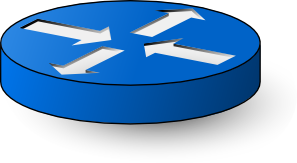 62
Statistics
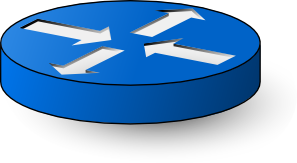 Goal: Make Run-Time Efficient
Metrics:
Rule space
Query compile time
Packet state space

Stanford network on a mix of queries (~550 statistics)
Unoptimized: didn’t compile in 2 hours

Fully optimized:
Query compile time: ~ 5 seconds
Rule space: ~ 650 rules (TCAM capacity 2-4K)
Packet state space: state fits in VLAN header
Fit in switch rule memory?
Debugging “interactive”?
Fit on typical “tag” headers?
63
Optimizations: Summary
64
[Speaker Notes: // table of optimizations + intended metrics that should be reduced]
Optimizations: Summary
Cross-Product Explosion
65
[Speaker Notes: // table of optimizations + intended metrics that should be reduced]
Cross-Product Explosion (1/2)
)
DFA-Transitioning
Forwarding
DFA-Accepting
>>
(
+
state=Q0 & srcip=10.0.0.2  stateQ1
state=Q1 & srcip=10.0.0.3  stateQ2
state=Q2 & port=4          stateQ4
state=Q3 & srcmac=01:*     stateQ5
state=Q4 & srcip=10.0.0.1  stateQ3
state=Q5 & tpdstport=80    stateQ5
state=Q6 & srcip=10.0.0.3  stateQ6
state=Q7 & dstip=10.0.0.4  stateQ2
...
dstip=10.0.0.1  fwd(1)
dstip=10.0.0.2  fwd(2)
dstip=10.0.0.3  fwd(3)
dstip=10.0.0.4  fwd(4)
dstip=10.0.0.5  fwd(5)
dstip=10.0.0.6  fwd(6)
dstip=10.0.0.7  fwd(7)
dstip=10.0.0.8  fwd(8)
...
>>
state=Q0 & srcip=10.0.0.2 & dstip=10.0.0.1 
 stateQ1, fwd(1)
66
Cross-Product Explosion (2/2)
Packets can satisfy both p1 and p101
Also p1 and p102; p1 and p103; ...

Query DFA edges (and rules) for each combination!
p1: srcip=10.0.0.1
p2: srcip=10.0.0.2
...
p100: srcip=10.0.0.100
p101: dstip=192.168.0.101
p102: dstip=192.168.0.102
...
p200: dstip=192.168.0.200
67
Taming Cross-Product Explosion
Key Problem: Coerce multiple actions on overlapping sets of packets
68
Taming Cross-Product Explosion
Key Problem: Coerce multiple actions on overlapping sets of packets
Idea: Can we leverage multiple passes on each packet in hardware?
match1  action1
match2  action2
...
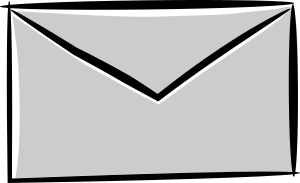 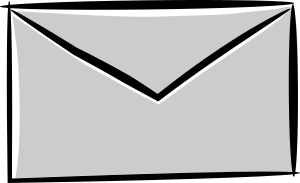 Multi-stage match-action tables can already do this!
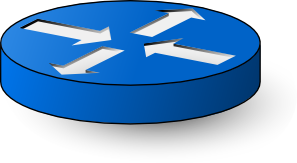 69
Taming Cross-Product Explosion
Key Idea: Leverage multiple passes for each packet
Overlapping actions on different tables!
match1  action1
match2  action2
...
match1  action1
match2  action2
...
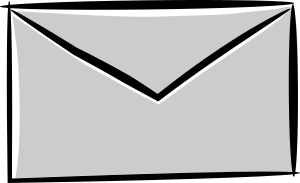 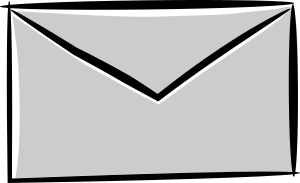 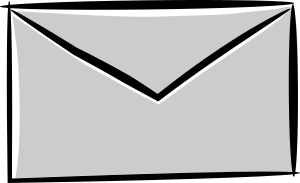 ...
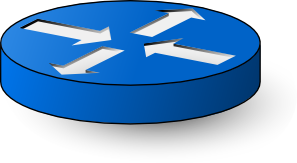 Rule space O(M+N), not O(M*N)
70
Taming Huge Policies
(DFA-Ingress-Transitioning >> Forwarding >> DFA-Egress-Transitioning) +
(DFA-Ingress-Accepting) 
+
(DFA-Ingress-Transitioning >> Forwarding >> DFA-Egress-Accepting)

(DFA-Ingress-Transitioning + DFA-Ingress-Accepting) 
>>
Forwarding
>>
(DFA-Egress-Transitioning + DFA-Egress-Accepting)
71
Taming Huge Policies
(DFA-Ingress-Transitioning + DFA-Ingress-Accepting)  >> Forwarding
>> (DFA-Egress-Transitioning + DFA-Egress-Accepting)
in_transition

+ 

in_accept
out_transition

+ 

out_accept
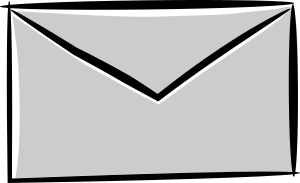 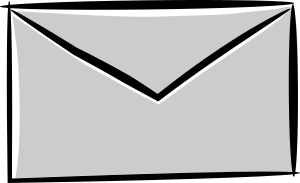 forwarding
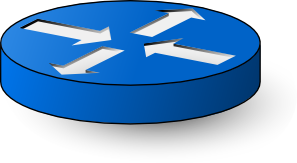 O(M*N)  O(M+N)
72
Taming Overlapping Query Predicates
p1: srcip=10.0.0.1
p2: srcip=10.0.0.2
...
p100: srcip=10.0.0.100
p101: dstip=192.168.0.101
p102: dstip=192.168.0.102
...
p200: dstip=192.168.0.200
in_transition

+ 

in_accept
srcip=10.0.0.1  state1q1
srcip=10.0.0.2  state1q2
...
dstip=192.168.0.101  state2q1
dstip=192.168.0.102  state2q2
...
O(M*N)  O(M+N)
Running many parallel Query DFAs!
...
73
Taming Overlapping Query Predicates
Approach: “pack” queries into tables to minimize cost while respecting per-stage rule capacities and #stages
Total # stages
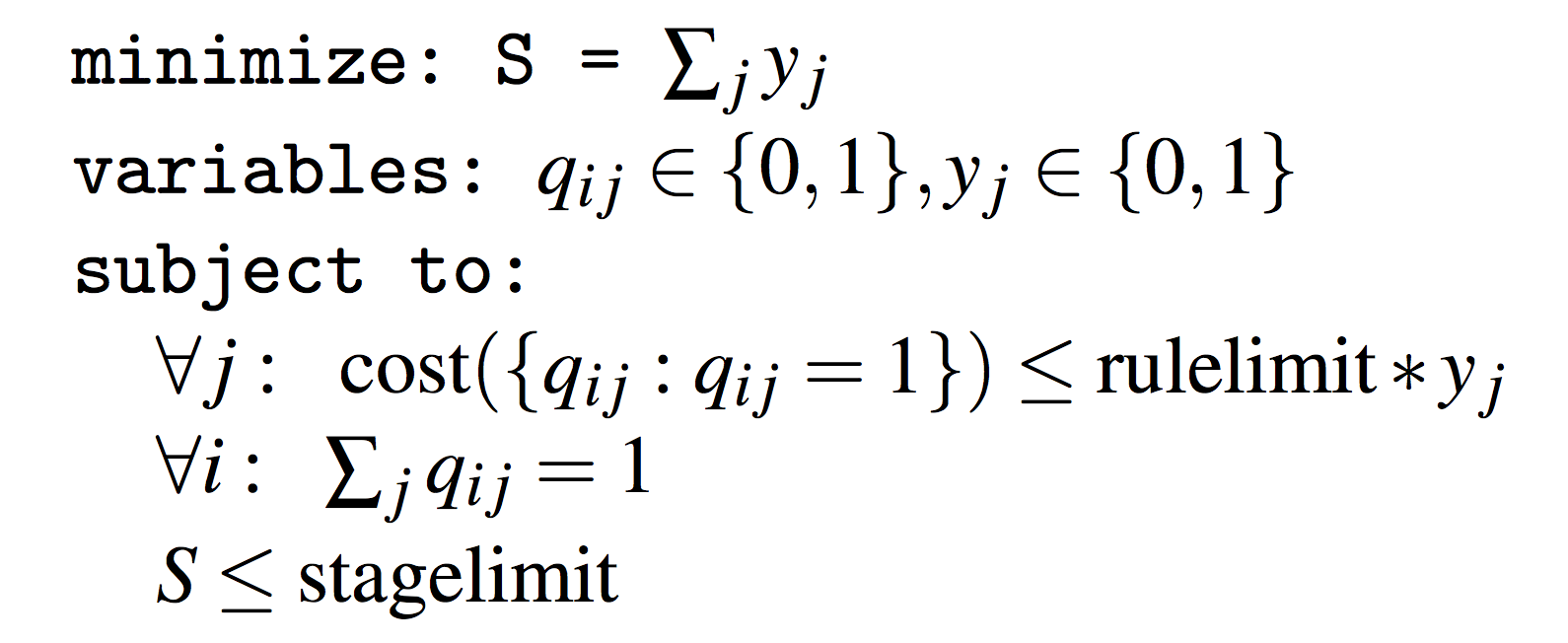 # Rules in stage j
74
Taming Overlapping Query Predicates
Cost function: upper bound on actual # rules
Move “dissimilar” predicates into different table stages
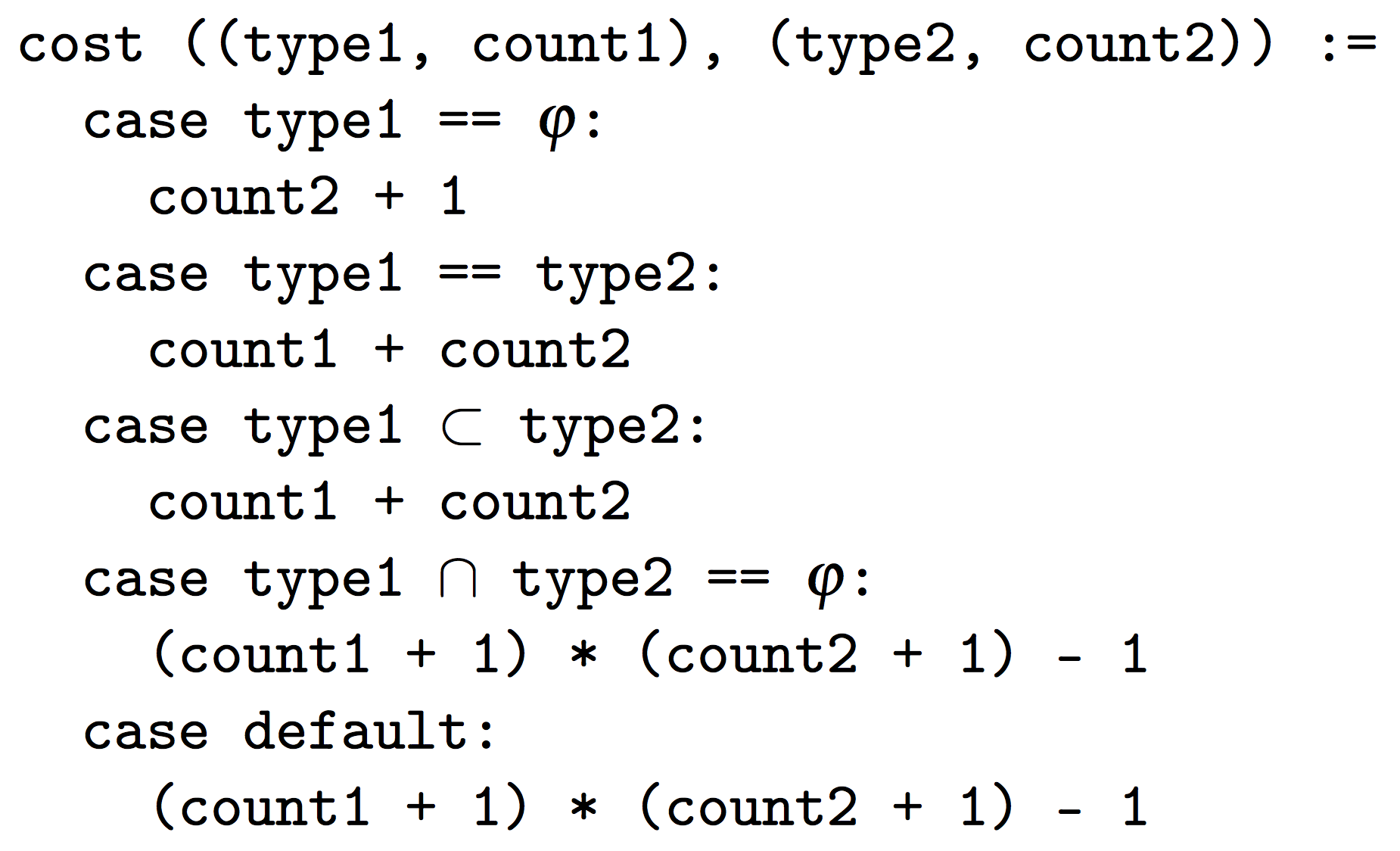 Concurrent NetCore: From policies to pipelines. Schlesinger et al., 2014
Compiling packet programs to reconfigurable swithces. Jose et al., 2015
75
Implementation
Prototype
Pyretic SDN controller
NetKAT (Ocaml) compiler
Install rules on OpenVSwitch

Currently single-threaded
Intel Xeon E3, 3.70Ghz 32GB

Implementation publicly available online
http://frenetic-lang.org/pyretic/
Composing software-defined networks. Monsanto et al., 2013
A fast compiler for NetKAT. Smolka et al., 2015
OpenVSwitch.org
76
Benefit of Optimizations
Stanford campus network topology

Several queries:
Traffic matrix, DDoS detection, per-hop packet loss, firewall evasion, slice isolation, congested link

Metrics and Stanford results (all queries together):
Compile time: > 2 hours  5 seconds
# Rules: ~ 650
# State bytes: 2 bytes
77
[Speaker Notes: Rule space estimation for DNF cases.

Stanford forwarding policy has 3840 rules overall – that’s 240 per device on average. Almost all rules match on destination ip address, which almost none of the queries actually match on. This means the best-case reduction applies: ~240 times or two orders of magnitude reduction of rule count going from single-stage to multi-stage tables.

Then there’s at least a factor of 6.6 from the instances that _do_ terminate. Together, that’s 7 * 240 = 1680, or three orders of magnitude reduction in rule space from the unoptimized case.]
Benefit of Optimizations (Stanford)
78
[Speaker Notes: Rule space estimation for DNF cases.

Stanford forwarding policy has 3840 rules overall – that’s 240 per device on aveage. Almost all rules match on destination ip address, which almost none of the queries actually match on. This means the best-case reduction applies: ~240 times or two orders of magnitude reduction of rule count going from single-stage to multi-stage tables.

Then there’s at least a factor of 6.6 from the instances that _do_ terminate. Together, that’s 7 * 240 = 1680, or three orders of magnitude reduction in rule space from the unoptimized case.]
Scalability Trends
Five synthetic ISP (Waxman) topologies at various network sizes

At each network size, run mix of queries from before

Averaged metrics across queries & topologies
79
I. Query Compile Time
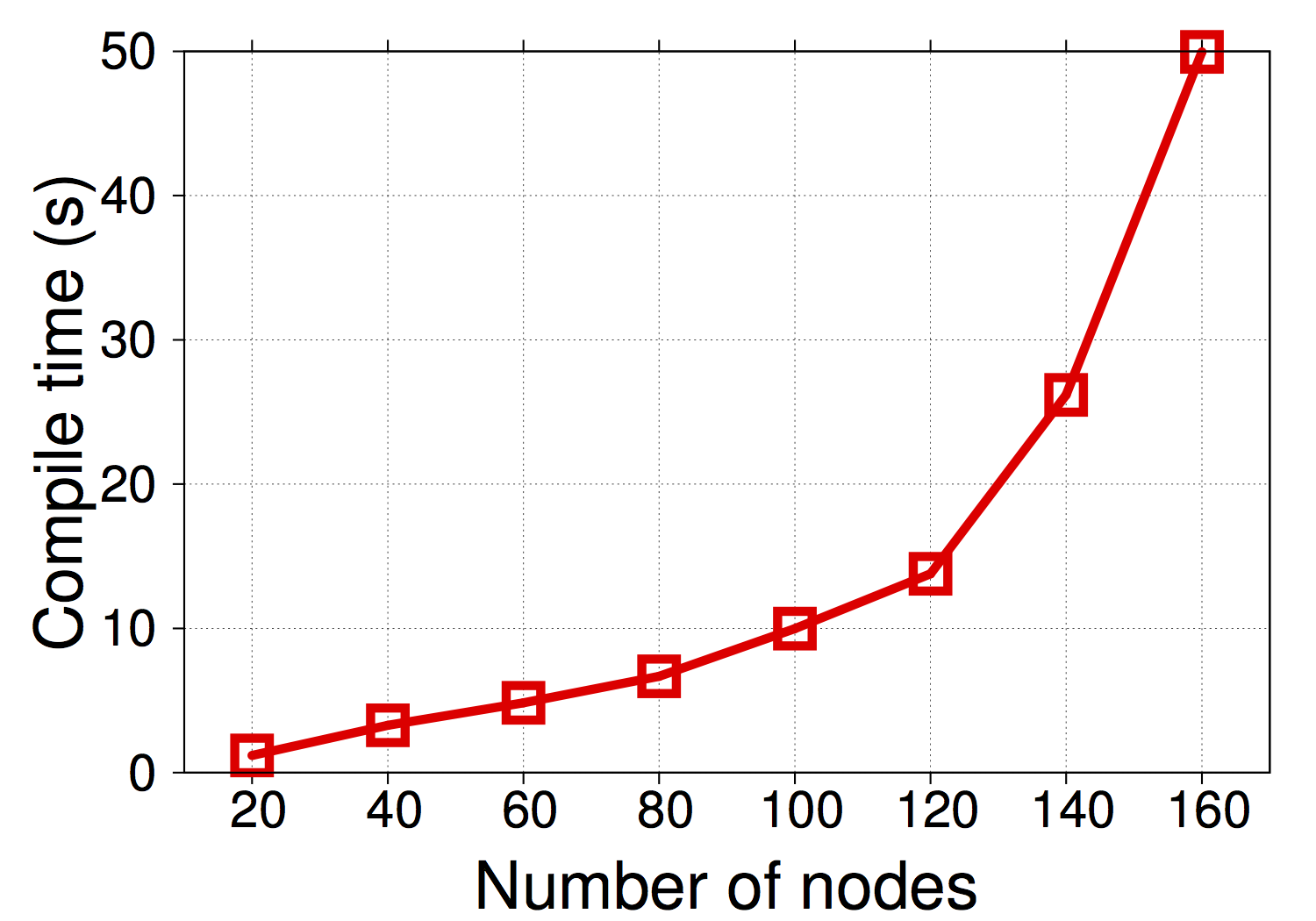 Interactive problem solving (15s)
80
Response time in man-computer conversational transactions. Miller, 1968
II. Rule Count
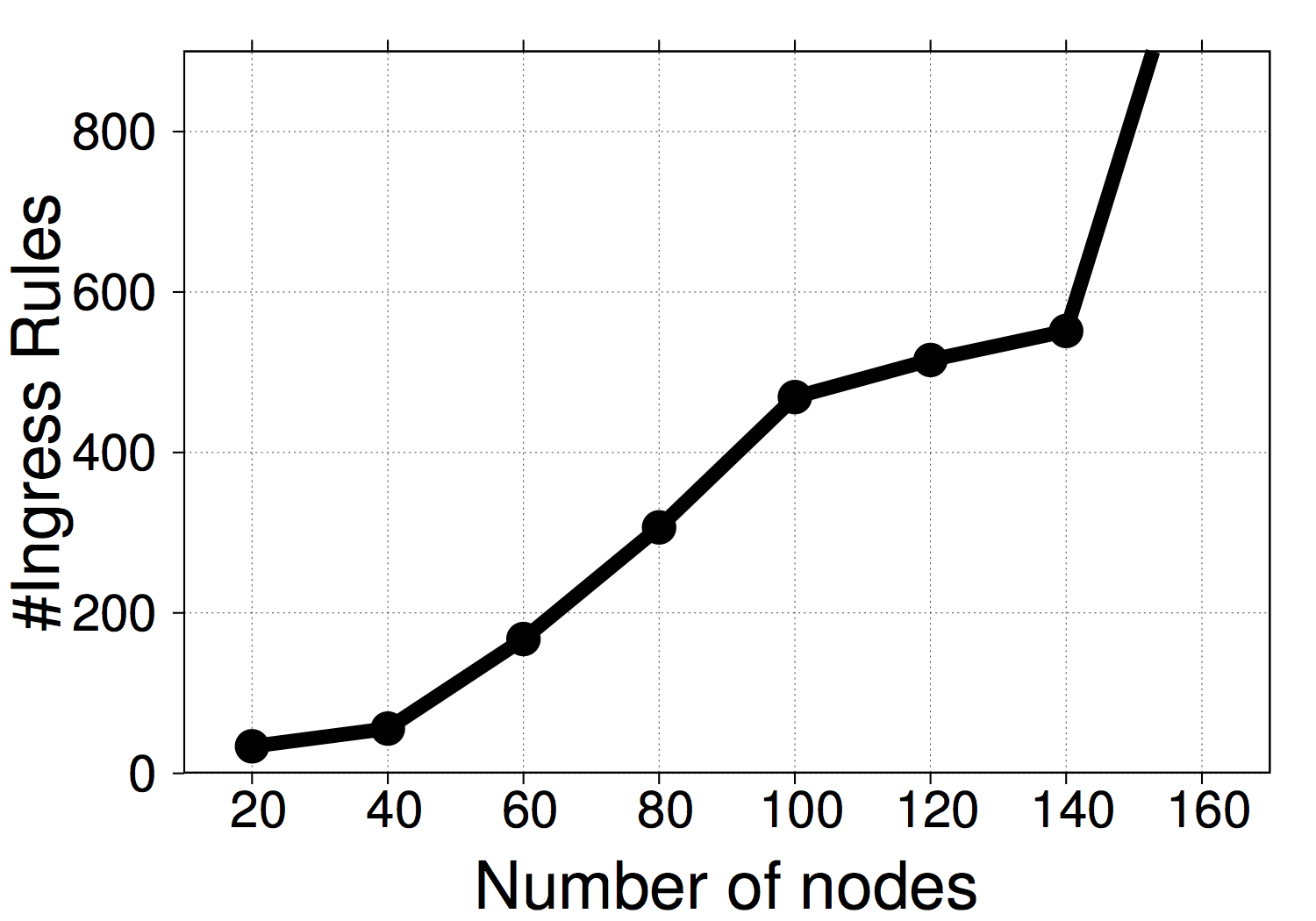 Switch TCAM capacity: 2K-4K rules
81
III. Packet State Bits
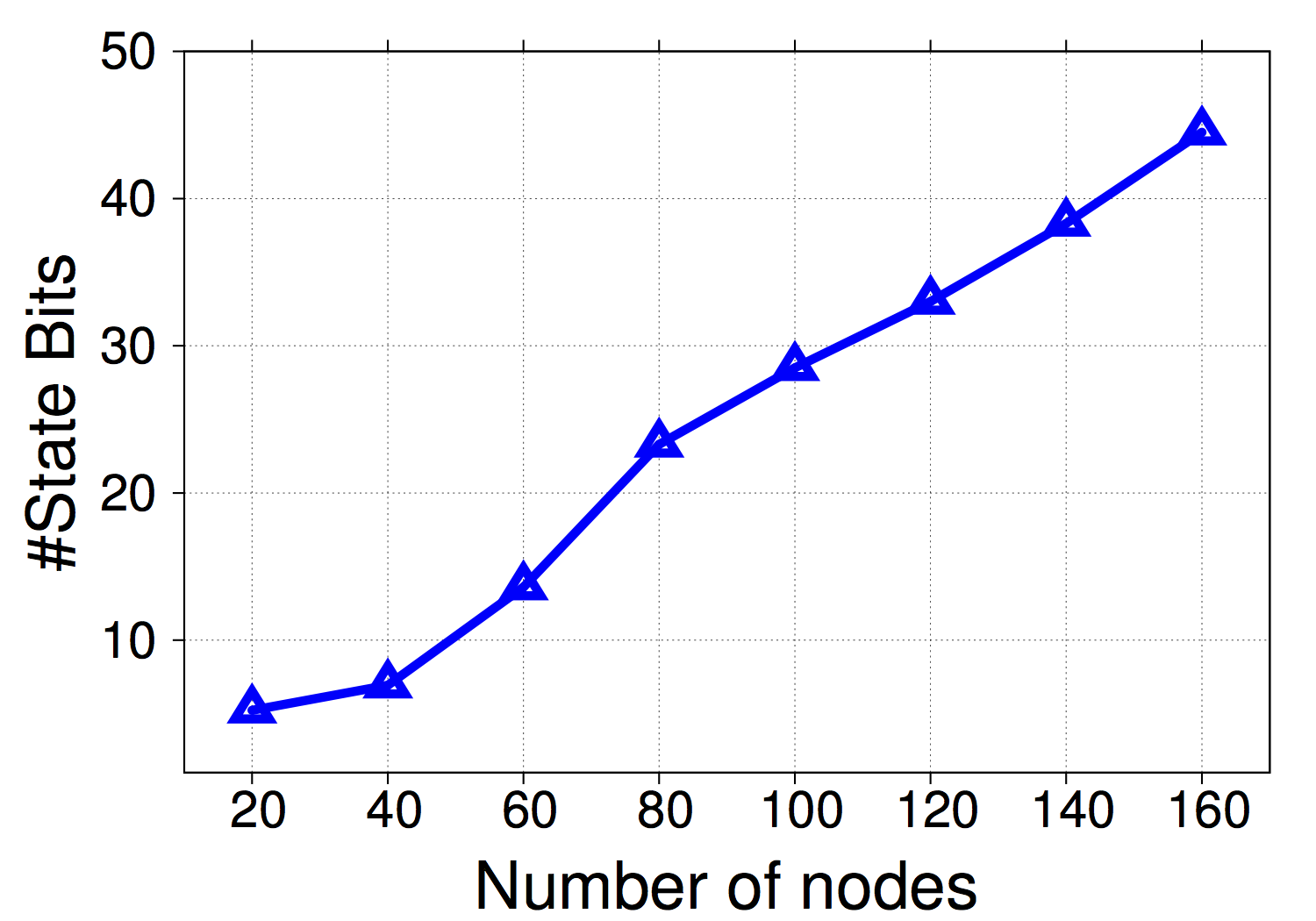 MPLS
VLAN
82
Summary
Declarative path query language
Regular expressions, grouping
Capture locations, capture actions

Compositional run-time system
Query-DFA packet state

Key optimizations for a practical system
Addressing cross-product explosion

Paper and more info at http://www.cs.princeton.edu/~narayana/pathqueries
83
Queries? 
84
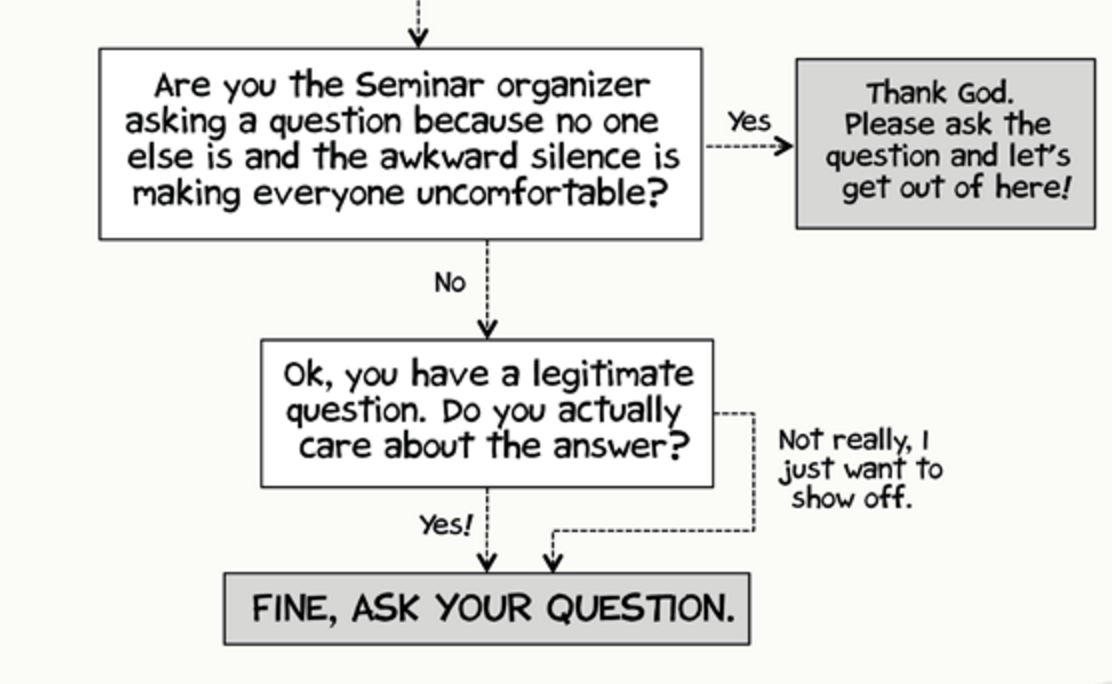 85